Тема урока
Число и цифра
7
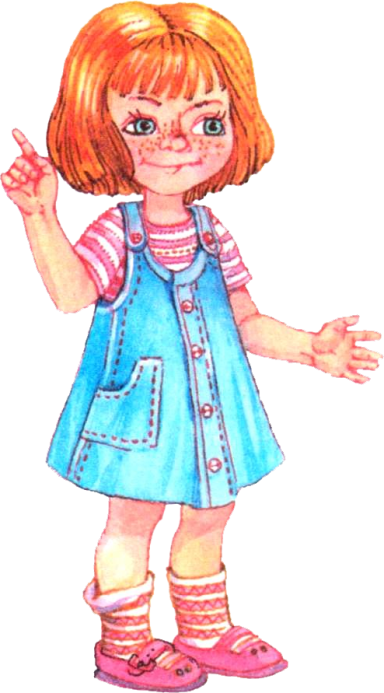 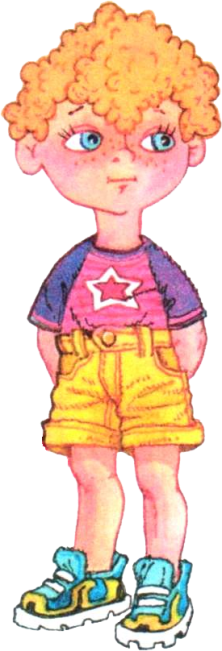 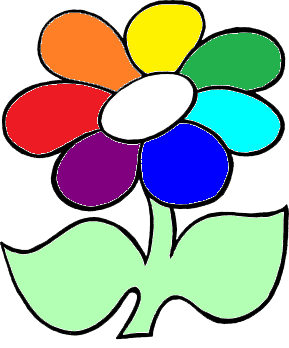 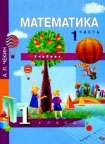 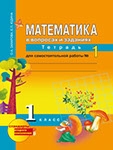 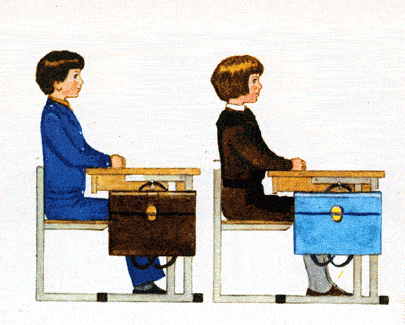 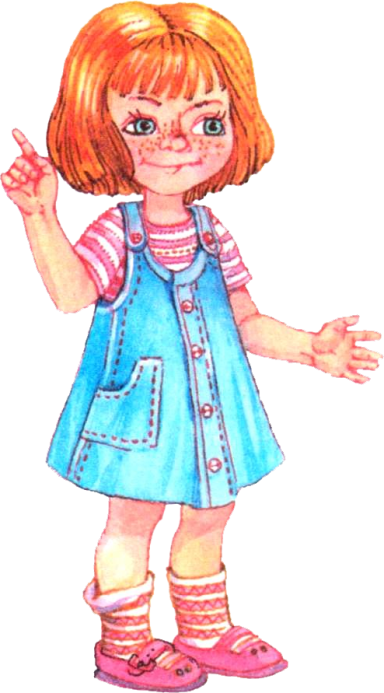 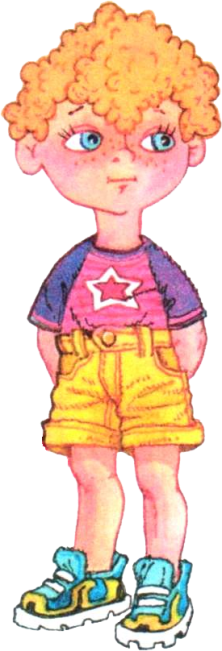 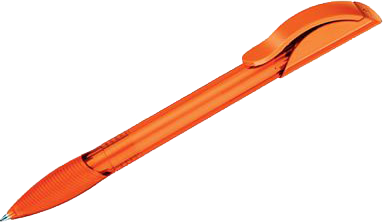 Я нашёл в дупле у белки
Пять лесных орешков мелких
Вот ещё один лежит,
Мхом заботливо укрыт.
Ну и белка! Вот хозяйка!
Все орешки посчитай-ка!
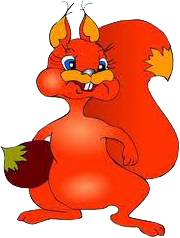 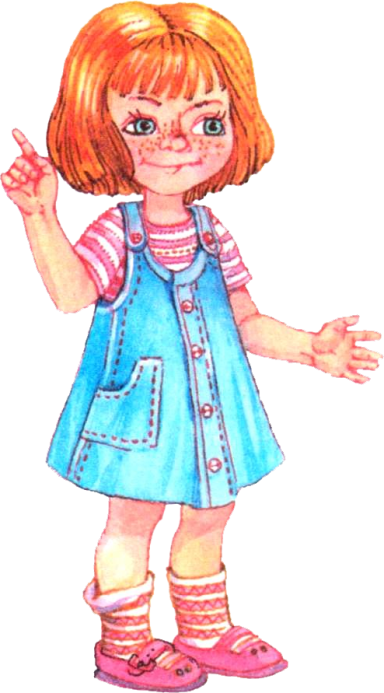 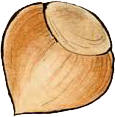 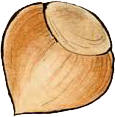 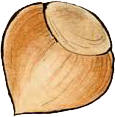 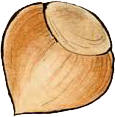 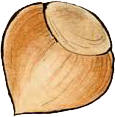 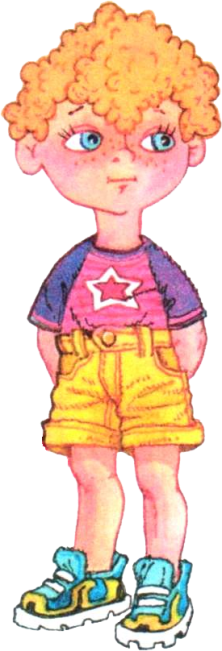 5 + 1 = 6
1 + 5 = 6
2
1 + 1 =
4
3 + 1 =
2 + 1 =
5 + 1 =
3
6
5
4 + 1 =
5
3 + 2 =
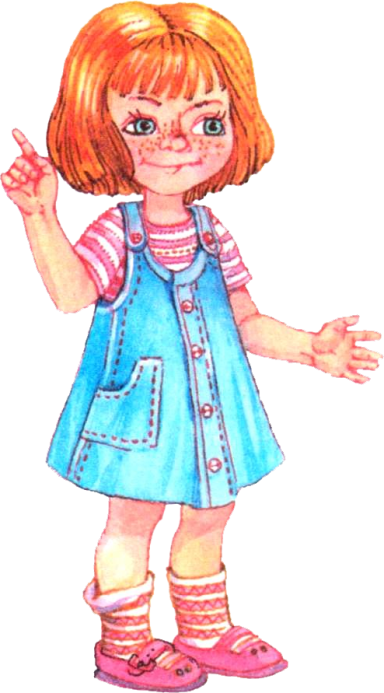 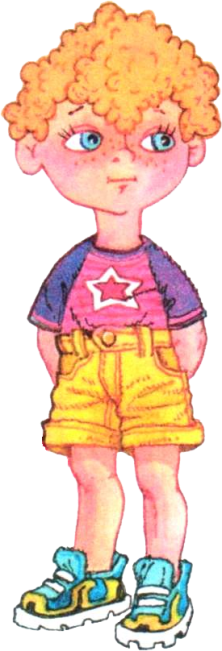 4
3
2 + 2 =
1 + 2 =
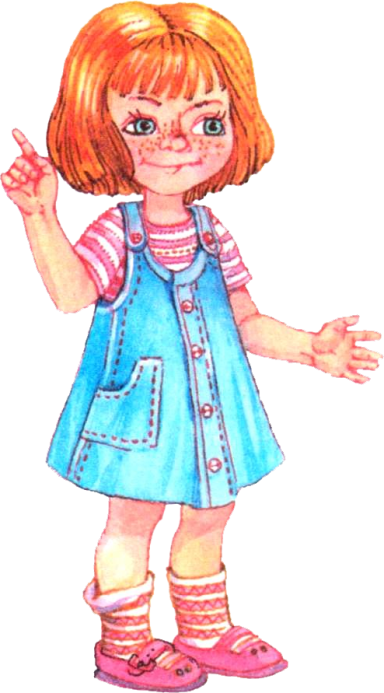 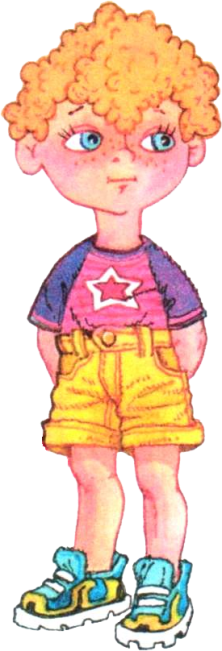 ОТДОХНИ !!!
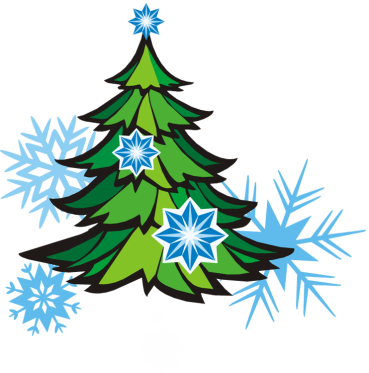 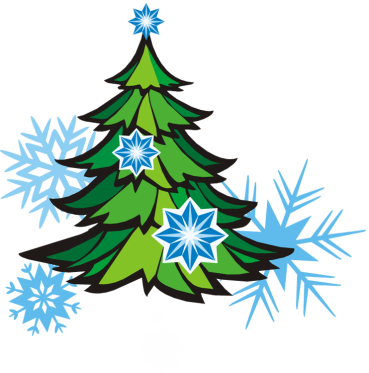 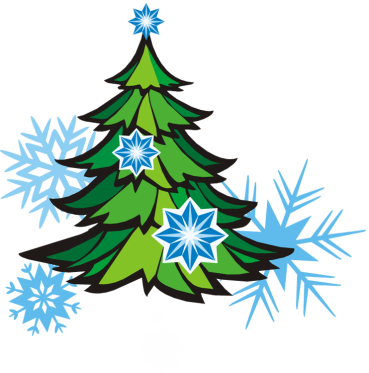 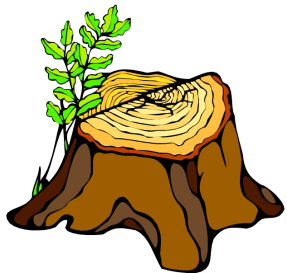 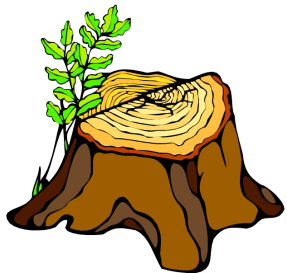 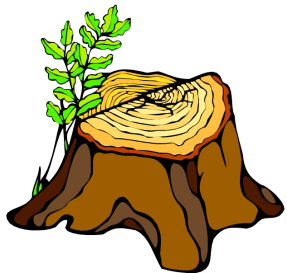 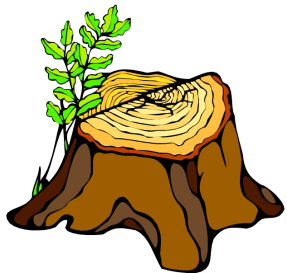 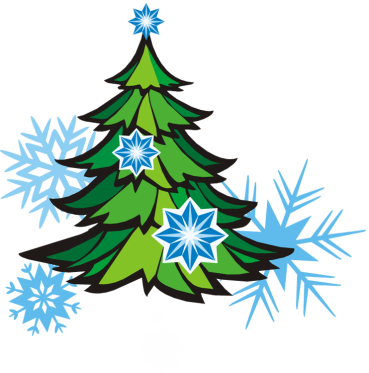 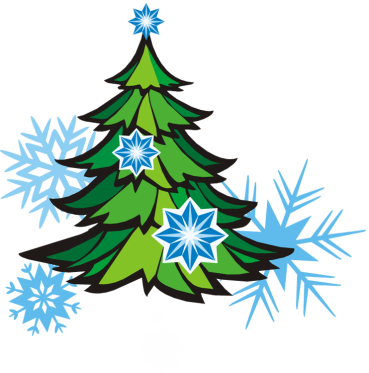 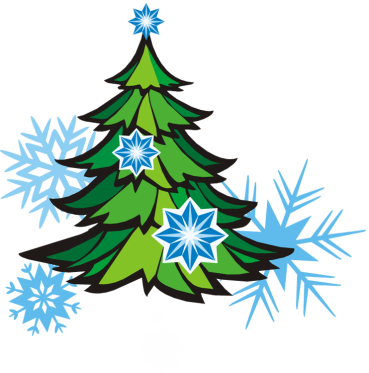 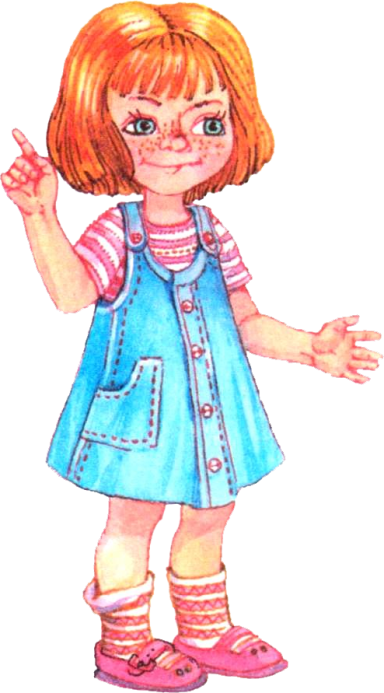 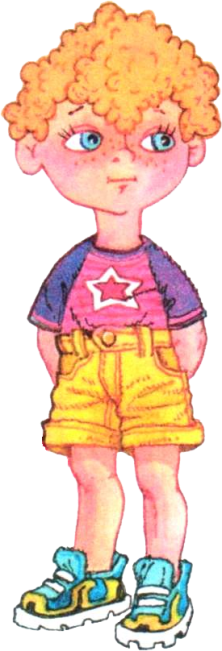 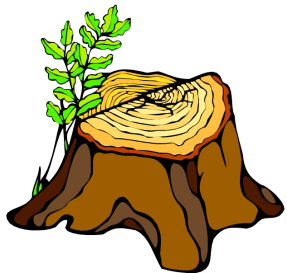 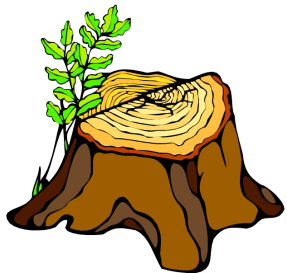 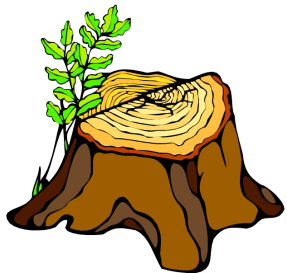 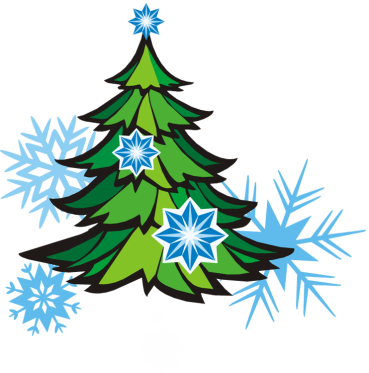 123456
7
89
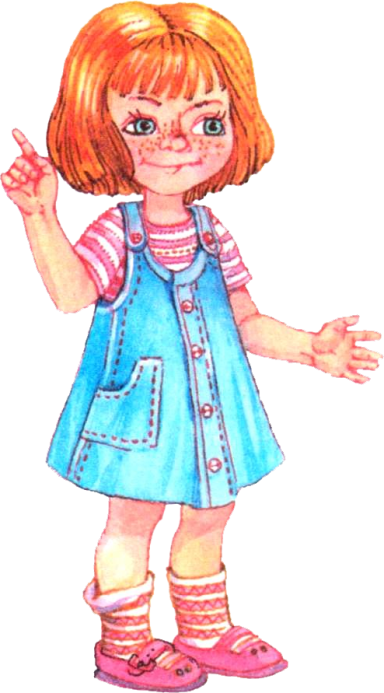 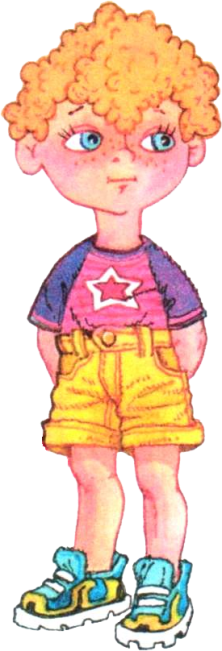 5 + 2 = 7
4 + 3 = 7
2 + 5 = 7
3 + 4 = 7
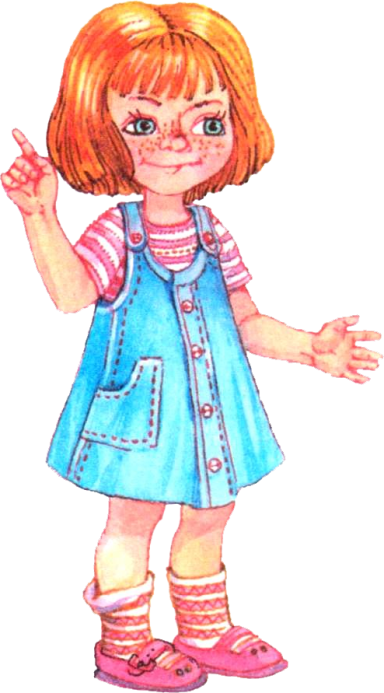 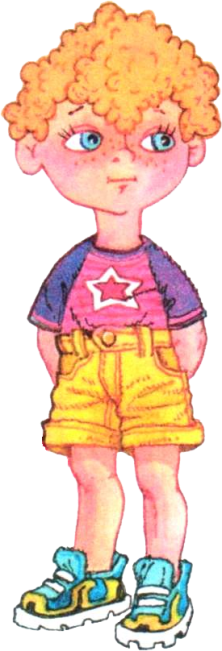 6 + 1 = 7
1 + 6 = 7
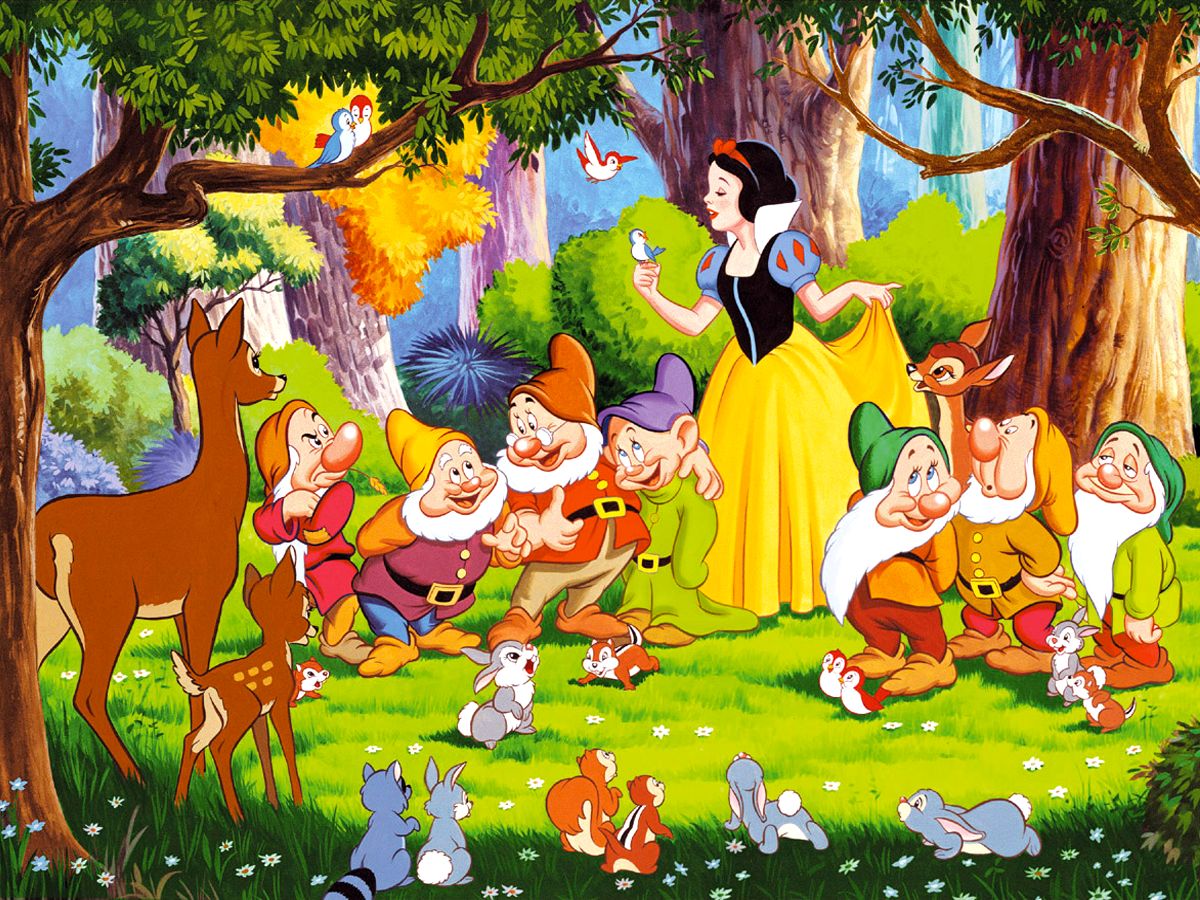 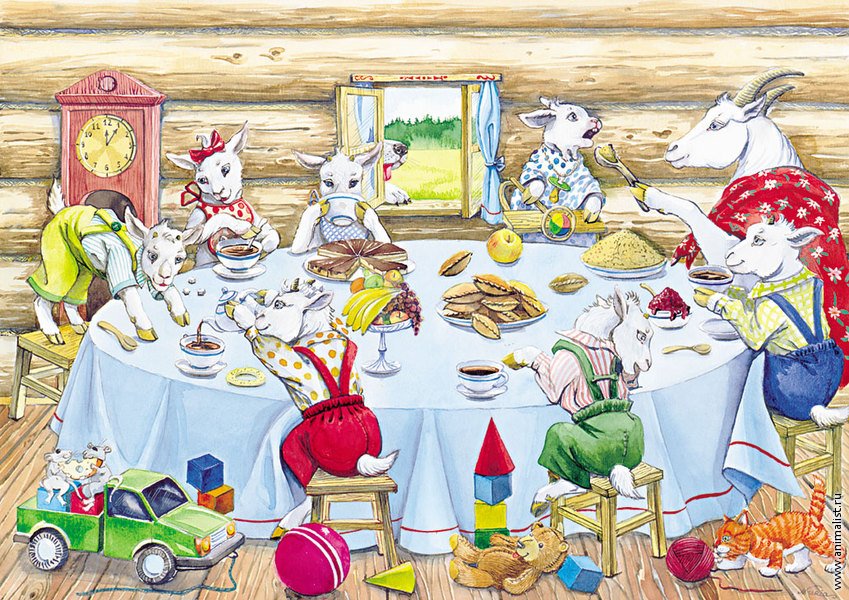 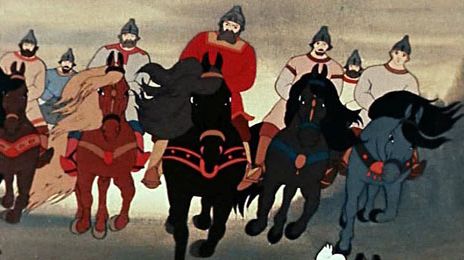 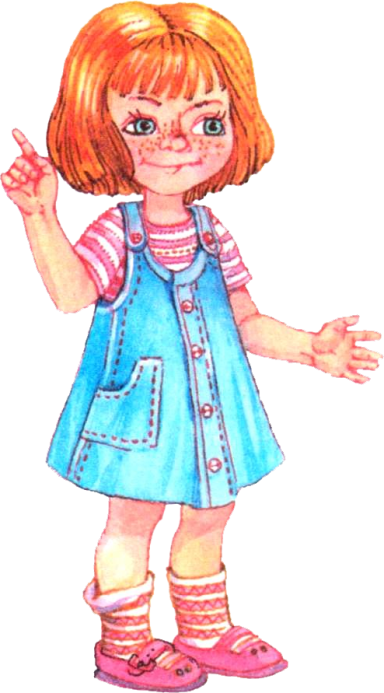 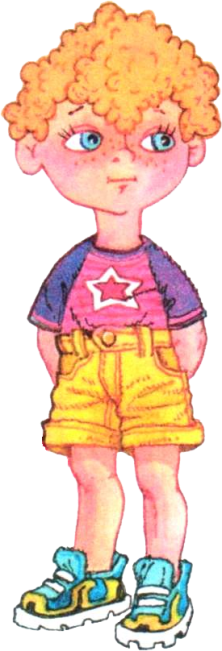 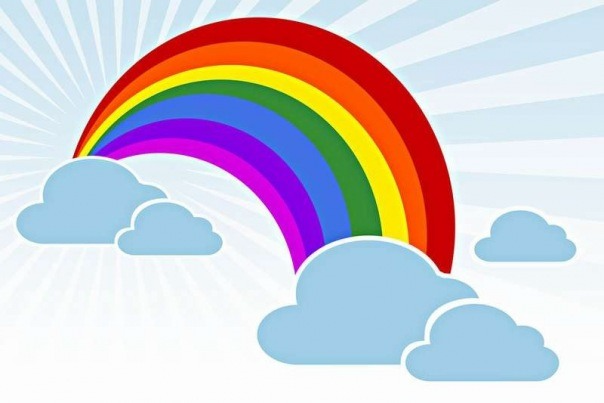 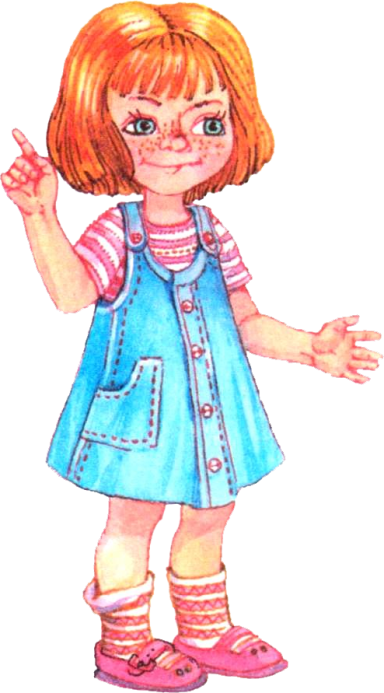 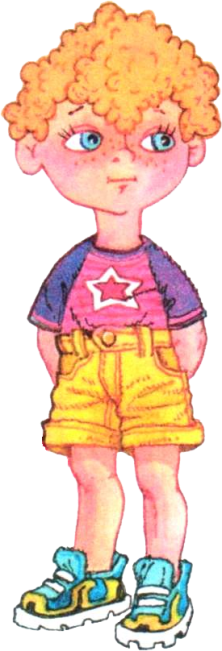 Цифра семь! Цифра семь!
Цифра лёгкая совсем!
Я косу принесу
И срисую ту косу!
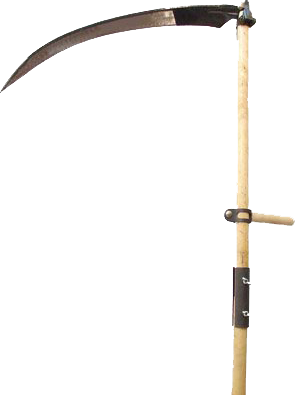 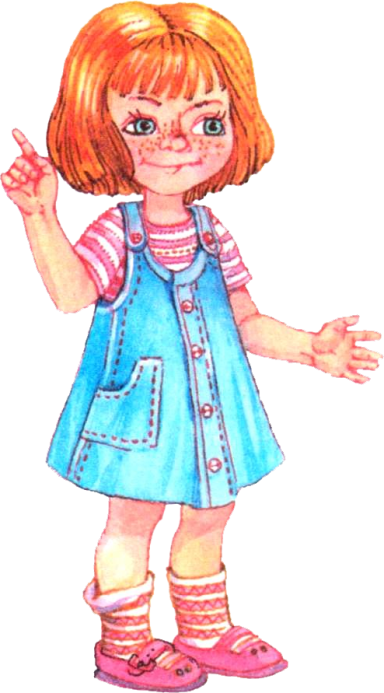 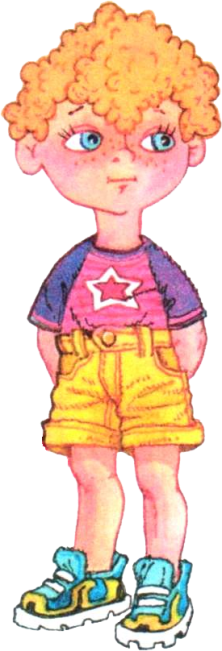 ОТДОХНИ !!!
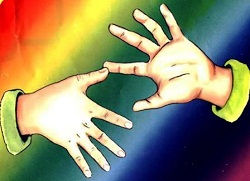 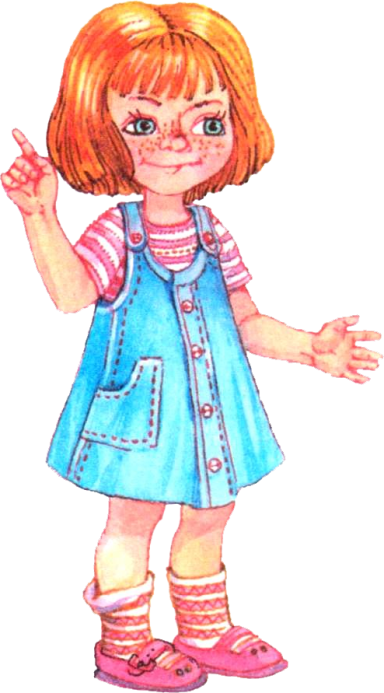 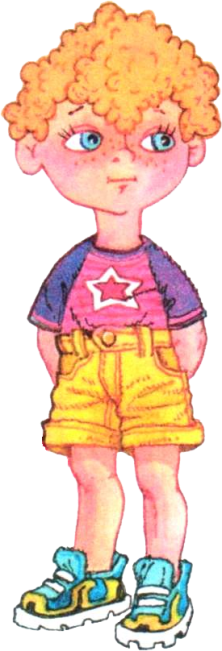 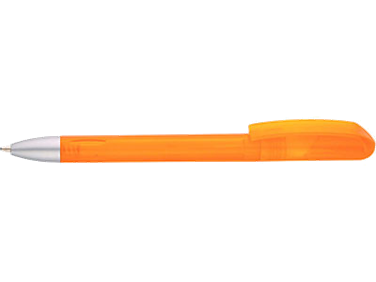 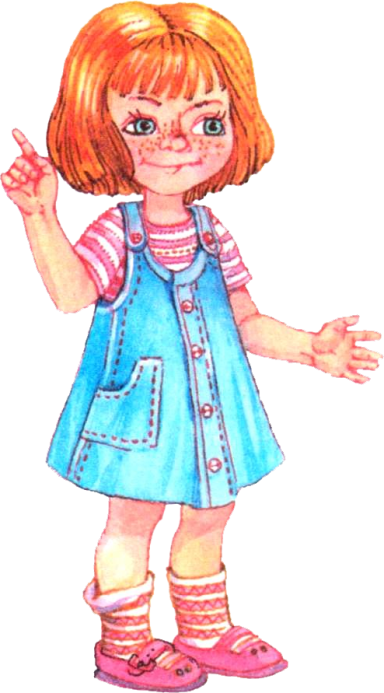 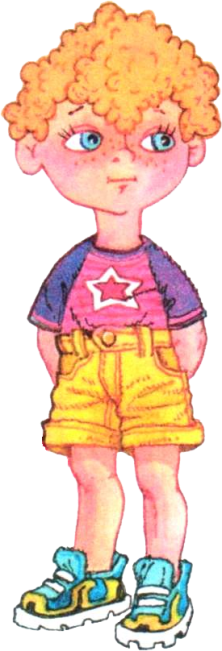 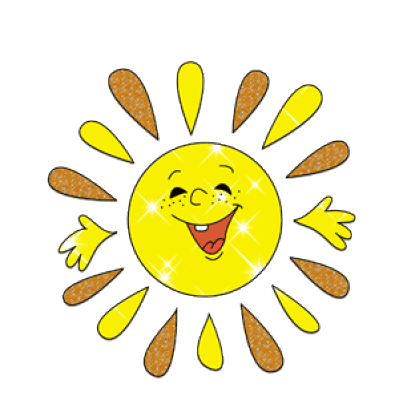 МОЛОДЦЫ !
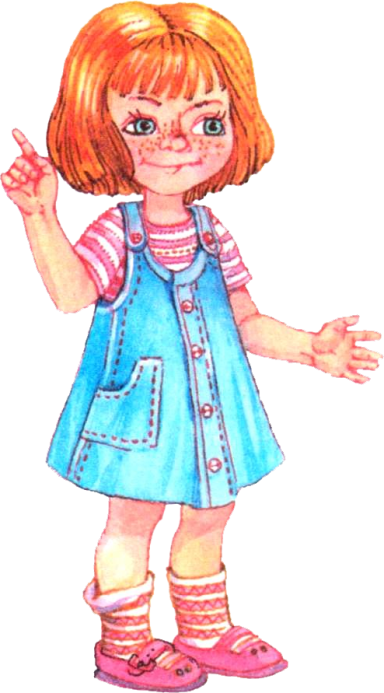 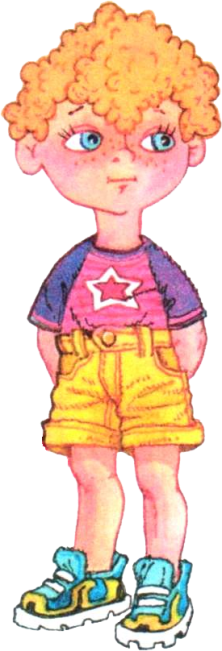